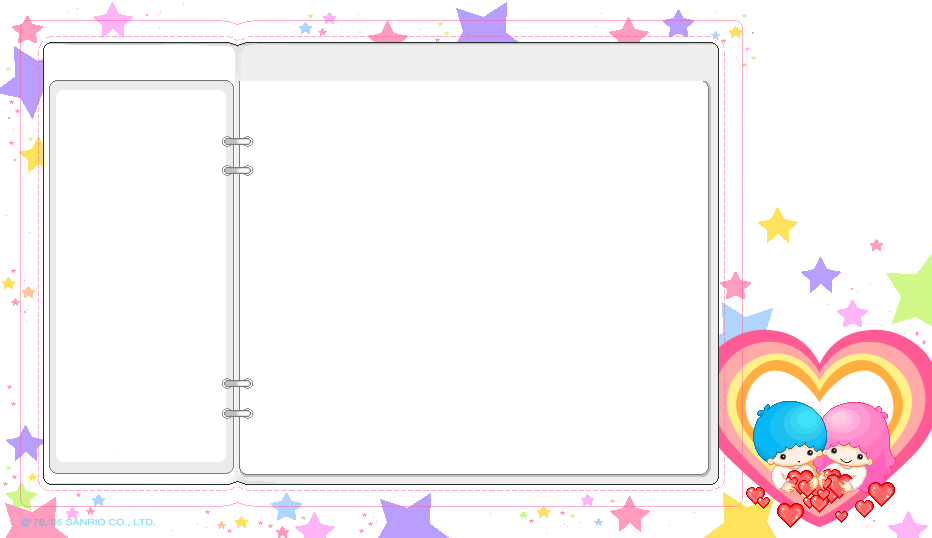 الاسم :أزهار عمري .التخصص:لغة عربية /دين إسلامي.إشراف :د.فائدة أبو مخ.الموضوع :وحدة تعليمية بعنوان النواسخ للصف الخامس.
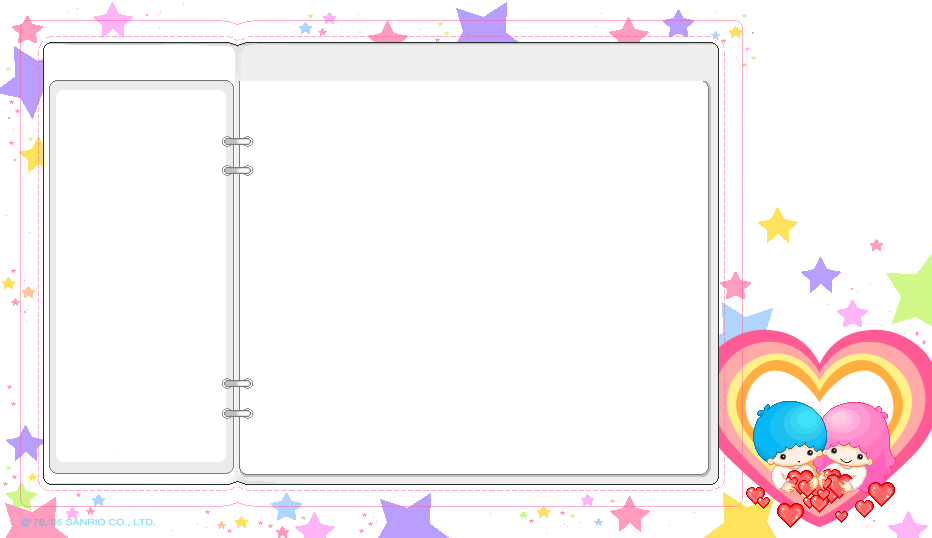